الليل والنهار
https://wordwall.net/ar/resource/14357615
https://wordwall.net/ar/resource/27681307
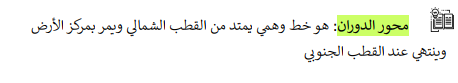 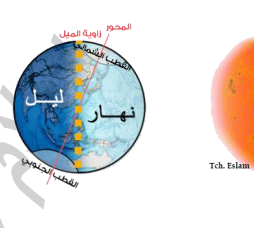 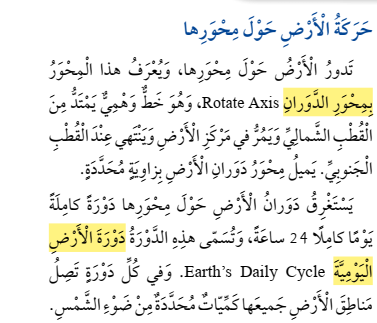 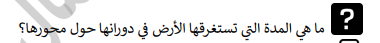 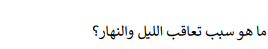 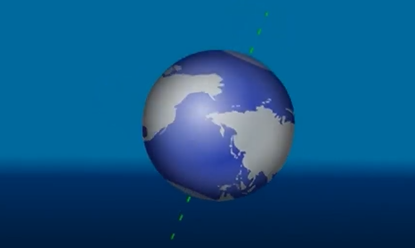 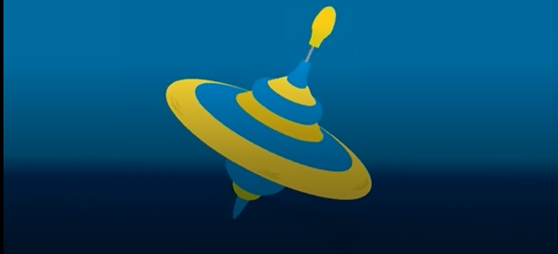 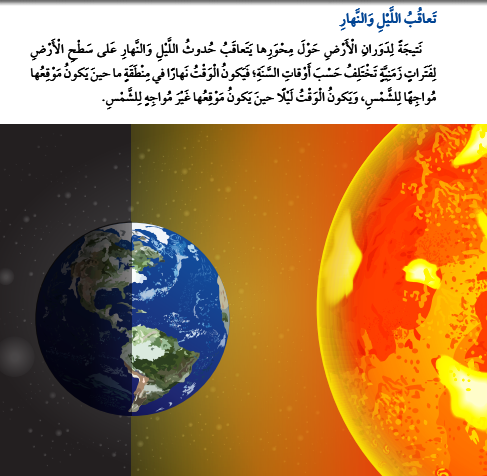 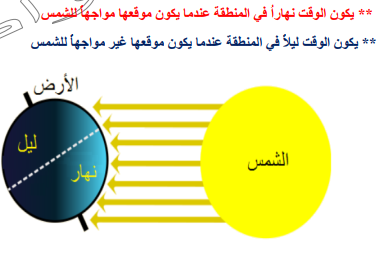 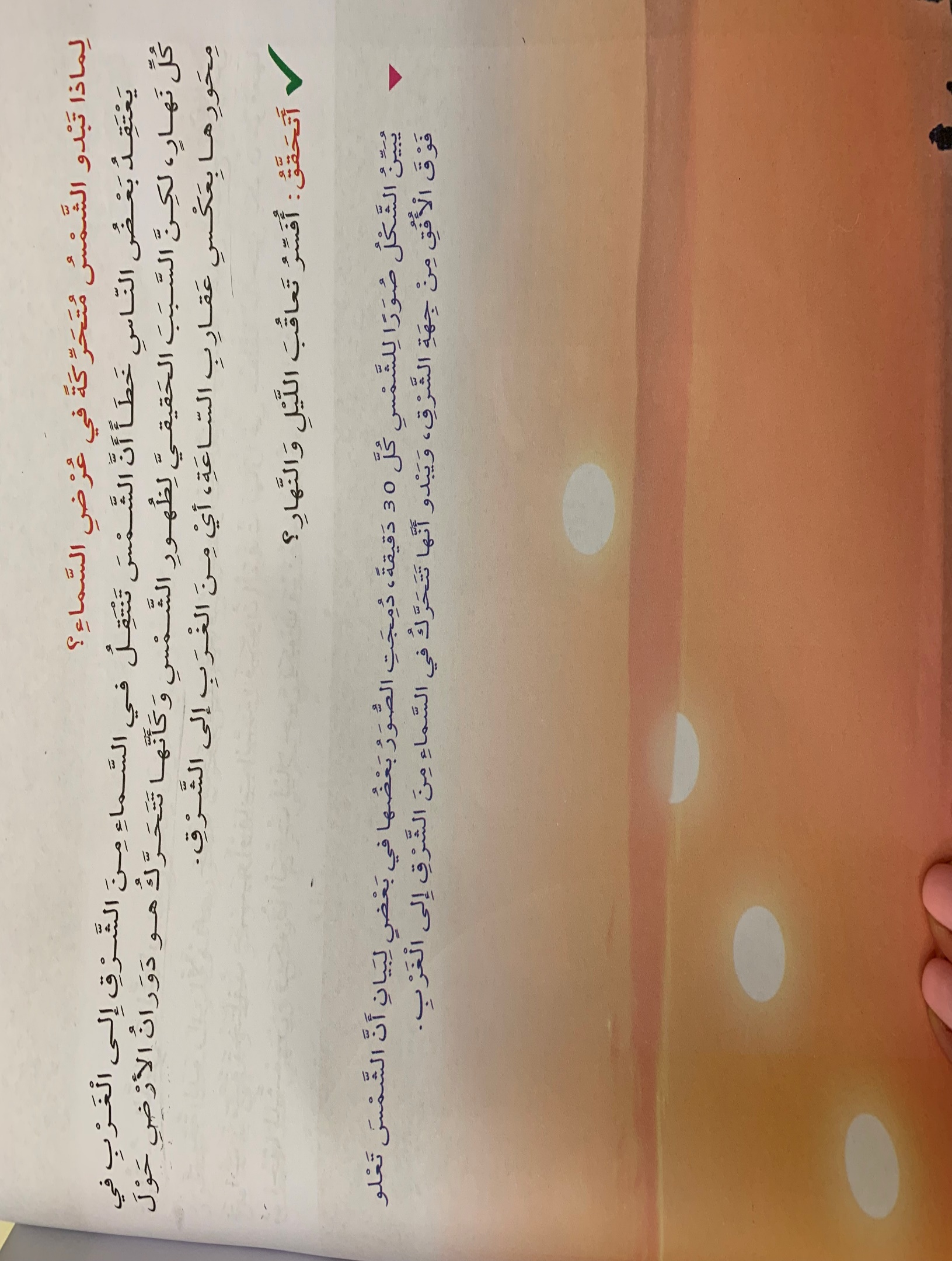 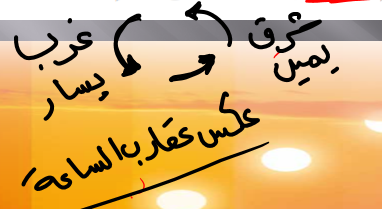 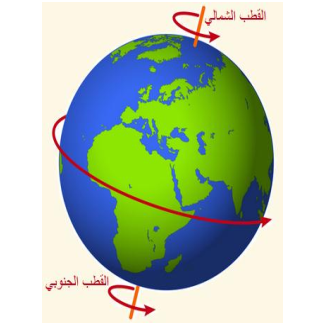 تتحرك الارض حول محورها عكس عقارب الساعة من الغرب الى الشرق
نشاط 1
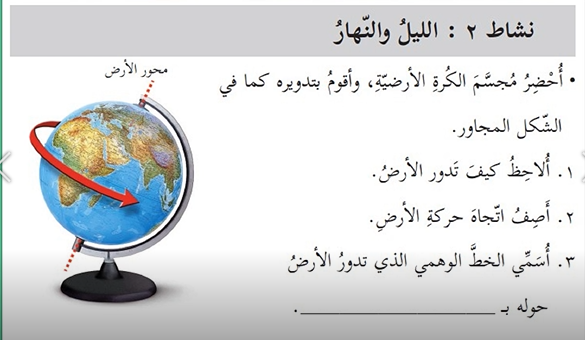 محور الأرض
نشاط 2
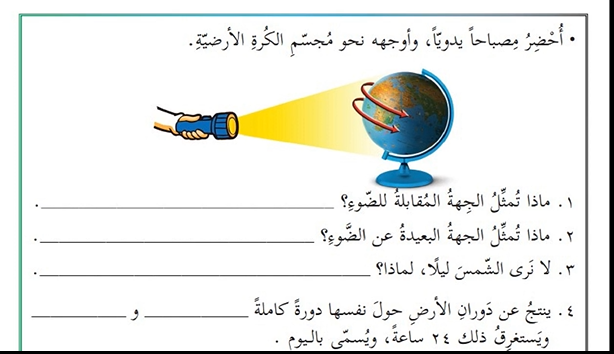 وقت النهار
وقت الليل
لأن الشمس تكون في الجهة البعيدة عن المنطقة التي نسكن بها
النهار
الليل
نشاط 3
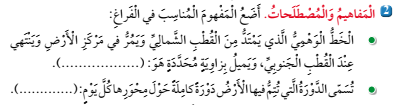 محور الارض
دورة الارض اليومية
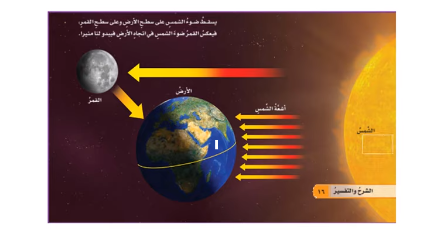 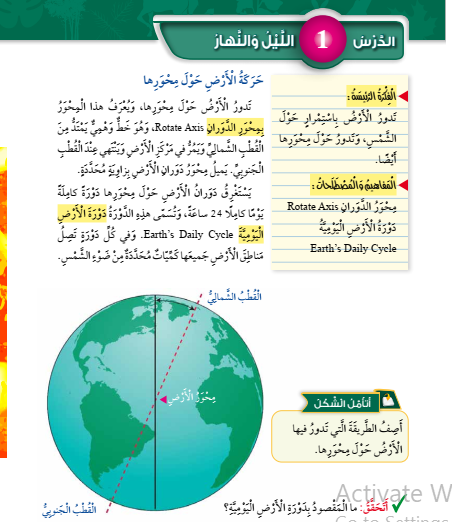 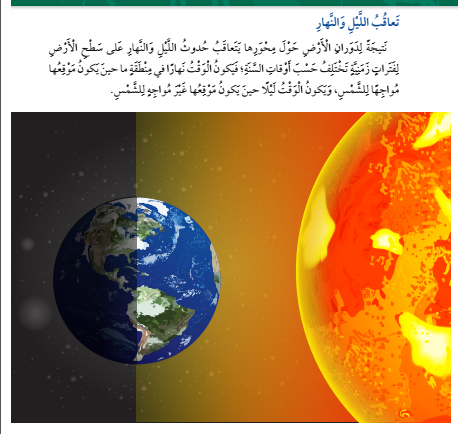 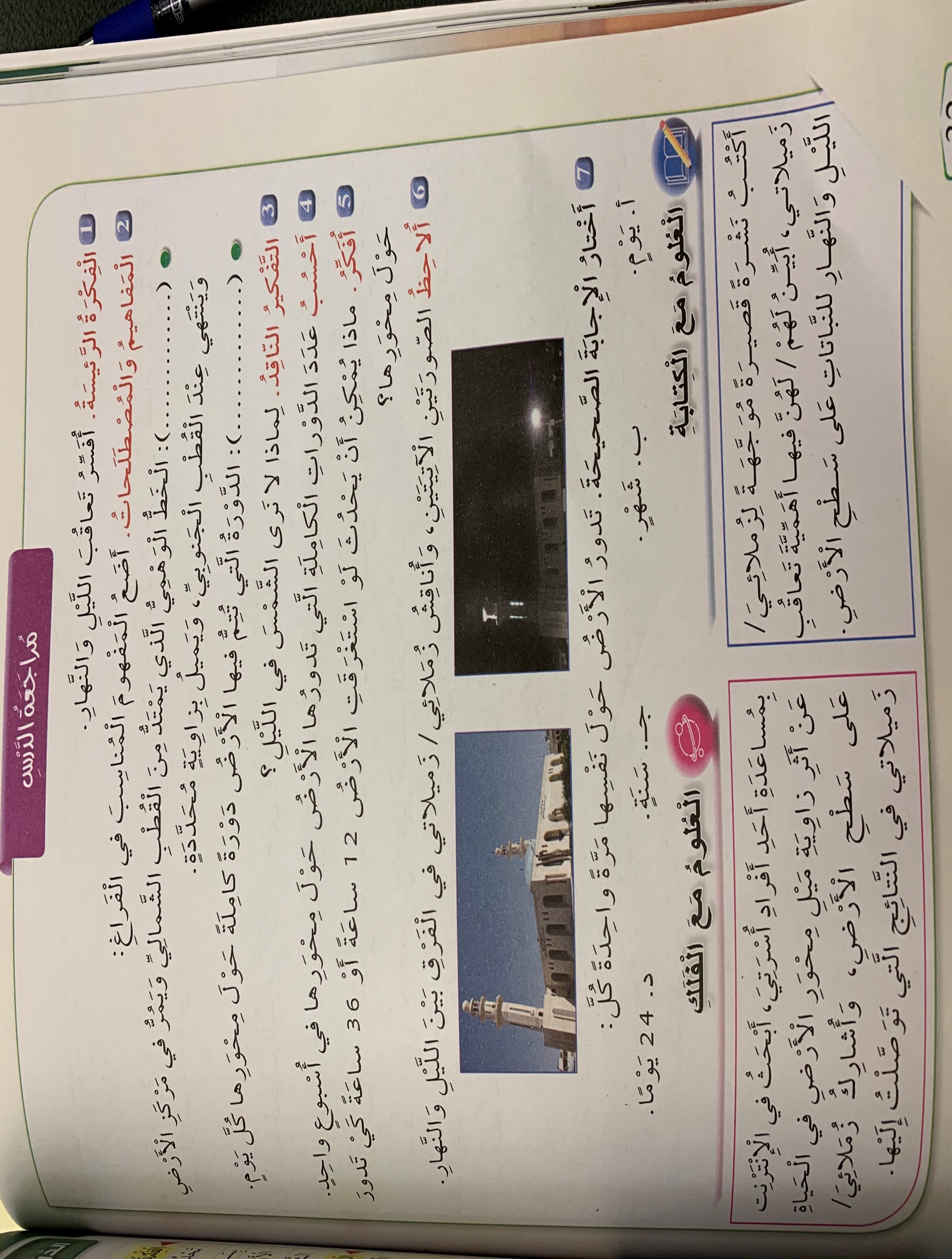 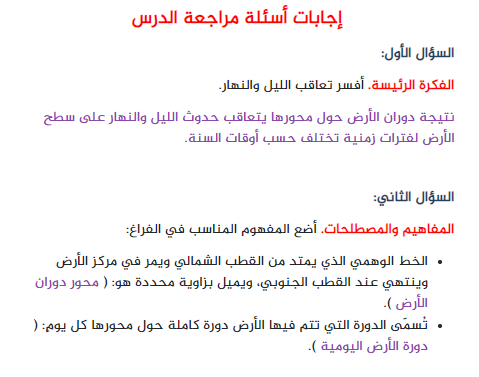 الدورة التي تتم فيها الأرض دورة كاملة حول محورها كل يوم
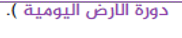 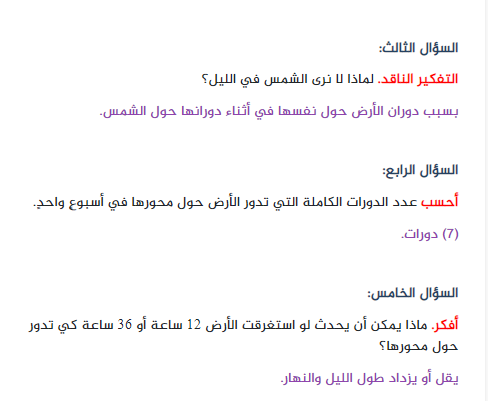 حين يكون موقع الارض غير مواجها للشمس او في الحهة البعيدة للشمس
7=1×7
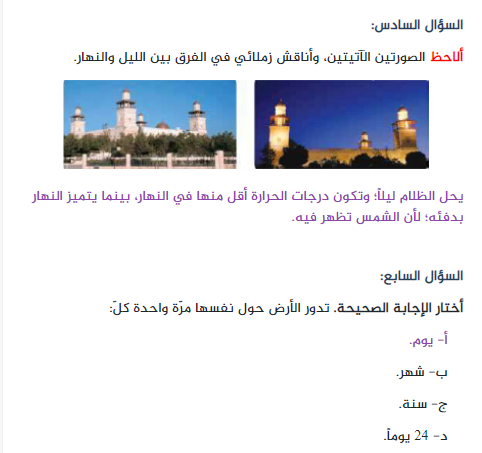 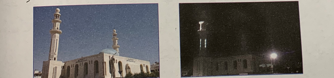